Radiologická fyzika a radiobiologie5. cvičení
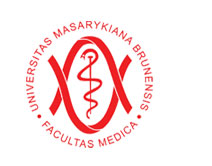 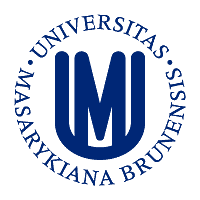 Opakování
Jakou frekvenci bude mít foton při gama-rozpadu metastabilního neodymu 156mGd (156,059536) do základního stavu (155,922122)?
Řešení
Máme 1043 jader. Konstanta rozpadu λ=1,446.10-5. Jaký má daný izotop fyzikální poločas rozpadu?
Řešení
Opakování
Po 15 dnech radioaktivní přeměny nám zůstalo 8,5.108 jader. Konstanta rozpadu je λ=1,292.10-5. Kolik jsme měli původně jader?
Řešení
Jakou hmotnost a vlnovou délku má elektron při rychlosti 0,84c a klidové hmotnosti m0e=9,1093.10-31kg?
Řešení
[Speaker Notes: Nejprve si vypočítáme příklady 1-4, pak si uděláme přednášku a nakonec si vypočítáme příklady 5 a 6.]
Opakování
Jakou energii bude mít alfa-částice (4,002603) při rozpadu francia 221 (221,014254) na astat 217 (217,0047188)? Uvažujme, že dceřiné jádro má nulou kinetickou energii.
Řešení
[Speaker Notes: Nejprve si vypočítáme příklady 1-4, pak si uděláme přednášku a nakonec si vypočítáme příklady 5 a 6.]
Schödinger a kočka
Popis částic z pohledu kvantové fyziky není jednoduchý
Pro popis stavu soustavy se používá vlnová funkce
Jedná se obecně o komplexní veličinu a její druhá mocnina je úměrná pravděpodobnosti výskytu systému v určitém stavu
Schödinger a kočka
Pokud neprovádíme měření, tak nevíme v jakém stavu se systém nachází (viz Stern-Gerlachovi experimenty)
Jsme schopni pouze určit pravděpodobnost s jakou se v daný okamžik systém nachází, ale dokud neprovedeme měření (přístroj nebude interagovat se systémem) nevíme o stavu systému nic
Schödinger a kočka
Při dvoj štěrbinovém experimentu s jedním elektronem nevíme, kterou štěrbinou elektron prošel
Proto se nachází současně ve dvou stavech, kdy prošel buď štěrbinou A nebo štěrbinou B
Je ve stavu superpozice obou stavů
Schödinger a kočka
Dokud nebudeme chtít určit, kterou štěrbinou skutečně elektron prošel, budeme na stínítku vidět interferenční obrazec
Jakmile jakýmkoliv způsobem určíme, kudy elektron prošel, narušíme superpozici obou stavů (dojde k tzv. kolapsu vlnové funkce) a vlnové funkce elektronu bude určena jedním stavem
Schödinger a kočka
Tak to platí pro částice mikrosvěta
Jak to je pro makrosvět a kde končí mikrosvět a začíná makrosvět?
Tuto otázku si položil i Erwin Schrödinger (1935) a formuloval myšlenkový experiment (nikdy jej skutečně neuskutečnil)
Schödinger a kočka
Mějme v neprůhledné a neprodyšné krabici libovolnou kočku
Spolu s ní také jeden radioaktivní atom a detektor, schopný 100% detekovat rozpad jediného jádra
Jakmile detektor zaznamená rozpad atomu, rozbije se ampulka s kyanovodíkem a usmrtí kočku
Schödinger a kočka
V čem je u Schrödingerovy kočky zakopaný pes?
Můžeme přesně určit, kdy dojde k rozpadu jádra a tím kočka zemře?
Známe poločas rozpadu daného jádra, ale poločas rozpadu je matematicky střední doba života statisticky určena z většího množství jader
Schödinger a kočka
Jediné co můžeme přesně říci, že při uplynutí doby rovné poločasu rozpadu máme pravděpodobnost 50 %, že se atom rozpadl
Tudíž se jádro nachází v superpozici stavů rozpadlé-nerozpadlé jádro, kdy se oba tyto stavy na výsledné vlnové funkci podílejí stejným dílem
Schödinger a kočka
Protože je detektor schopen vždy detekovat rozpad jádra, tak je i pravděpodobnost rozbití ampule s jedem 50 % (stejná jako rozpad jádra)
A tudíž i samotná kočka je v superpozici stavů živá-mrtvá a my nejsme schopni říci, který stav nastal, protože oba se podílejí na výsledné vlnové funkci rovným dílem
Schödinger a kočka
Pokud v tomto okamžiku otevřeme krabici, co uvidíme?
Kočku v superpozici obou stavů?
Kočka může být pouze živá nebo mrtvá nic mezi tím
Otevřením krabice dojde ke kolapsu vlnové funkce celého systému na stav popsán pouze jednou vlnovou funkcí
Schödinger a kočka
Pokud je člověk pesimista může celý problém vidět tak, že je kočka z 50 % mrtvá, kdežto optimista tvrdí, že je kočka z 50 % živá
Nad tímto čistě myšlenkovým experimentem se dá přemýšlet velmi dlouho, ale bez zdárného konce (nejeden vědec se o to pokusil)
Schödinger a kočka
Schrödinger se tímto pokusem snažil ukázat, že kvantová mechanika není kompletní
Neznáme zákon, který by popisoval kdy a do jakého stavu bude vlnová funkce kolabovat ať už se díváme na stav kočky nebo samotného jádra
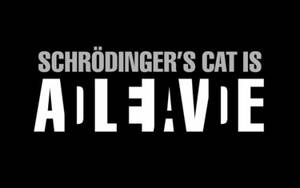 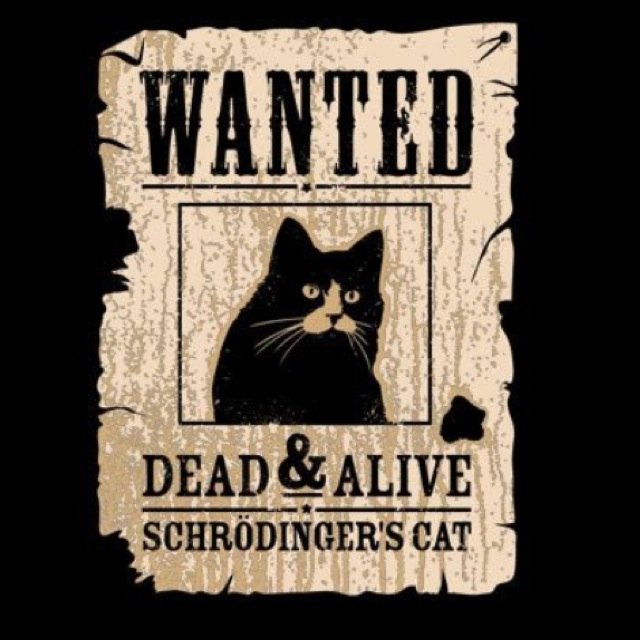 [Speaker Notes: Takže nyní už se můžete v klidu smát vtipům o Schrödingerově kočce, kterým se určitě směje celé lidstvo ]
Pauza
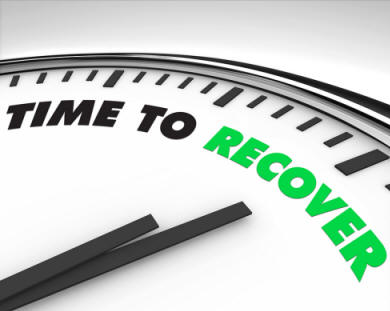 Werner Heisenberg
Teoretický fyzik, který byl jedním z prvních průkopníků kvantové fyziky za což dostal Nobelovu cenu (1932)
V roce 1927 formuloval princip (relace) neurčitosti, jejichž jednodušší verzi si odvodíme a vysvětlíme
Werner Heisenberg
Relace neurčitosti pojednávají o nejpřesnějším měření konjugovaných veličin (z pohledu kvantové fyziky se jedná o veličiny, které společně nekomutují)
Mezi takové veličiny patří například:
Poloha a hybnost
Energie a čas
Moment hybnosti a úhel
Werner Heisenberg
[Speaker Notes: Toto odvození je názorné, avšak není matematicky a kvantově exaktní, ale pro názornost bohatě stačí.]
Werner Heisenberg
[Speaker Notes: Toto odvození je názorné, avšak není matematicky a kvantově exaktní, ale pro názornost bohatě stačí.]
Werner Heisenberg
[Speaker Notes: Toto odvození je názorné, avšak není matematicky a kvantově exaktní, ale pro názornost bohatě stačí.]
Werner Heisenberg
[Speaker Notes: Toto odvození je názorné, avšak není matematicky a kvantově exaktní, ale pro názornost bohatě stačí.]
Werner Heisenberg
[Speaker Notes: Toto odvození je názorné, avšak není matematicky a kvantově exaktní, ale pro názornost bohatě stačí.]
Výpočet
V urychlovači částic LHC (Large Hadron Collider) v CERNu (Ženeva) se při velkých rychlostech srážejí hadrony. Jaká je celková energie při srážce dvou protonů, přičemž první je urychlen na 0,999998c a druhý na 0,99997c? 
     m0p=1,672621.10-27 kg
Řešení
Výpočet
Řešení
Konec 5. cvičení
Dodatky 1
Jakou frekvenci bude mít foton při gama-rozpadu metastabilního neodymu 156mGd (156,059536) do základního stavu (155,922122)?
zpět
Konec 1. dodatku
Dodatky 2
Máme 1043 jader. Konstanta rozpadu λ=1,446.10-5. Jaký má daný izotop fyzikální poločas rozpadu?
zpět
Konec 2. dodatku
Dodatky 3
Po 15 dnech radioaktivní přeměny nám zůstalo 8,5.108 jader. Konstanta rozpadu je λ=1,292.10-5. Kolik jsme měli původně jader?
zpět
Konec 3. dodatku
Dodatky 4
Jakou hmotnost a vlnovou délku má elektron při rychlosti 0,84c a klidové hmotnosti m0e=9,1093.10-31kg?
zpět
Konec 4. dodatku
Dodatky 5
Jakou energii bude mít alfa-částice (4,002603) při rozpadu francia 221 (221,014254) na astat 217 (217,0047188)? Uvažujme, že dceřiné jádro má nulou kinetickou energii.
zpět
[Speaker Notes: Vzniká otázka, do jaké míry si můžeme dovolit zanedbat skutečnost, že část energie získá dceřinné jádro!!!!]
Dodatky 6
Celková E srážky p a p2 vp=0,999998c vp2=0,99997c m0=1,672621.10-27 kg.
zpět
Dodatky 6
Celková E srážky p a p2 vp=0,999998c vp2=0,99997c m0=1,672621.10-27 kg
zpět
Dodatky 6
Celková E srážky p a p2 vp=0,999998c vp2=0,99997c m0=1,672621.10-27 kg
zpět
Dodatky 6
Celková E srážky p a p2 vp=0,999998c vp2=0,99997c m0=1,672621.10-27 kg
zpět
Dodatky 6
Celková E srážky p a p2 vp=0,999998c vp2=0,99997c m0=1,672621.10-27 kg
zpět
Konec 5. dodatku
Dodatky 7
zpět
Dodatky 7
zpět
Dodatky 7
zpět
[Speaker Notes: Můžeme počítat s hmotností v eV/c^2, ale pozor na jednotky!!!! Pokud používáme eV/c^2 musíme všude jinde používat eV!!!!]
Dodatky 7
zpět
Konec 6. dodatku
Prezentace vznikla v rámci fondu rozvoje MU1515/2014